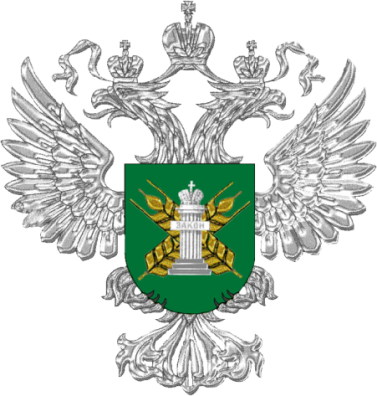 Об особенностях работы хозяйствующих субъектов, занимающихся разведением и выращиванием водных организмов (предприятия аквакультуры) в Федеральной государственной информационной системе в области ветеринарии (ФГИС «ВетИС»), компонент «Меркурий»
Докладчик:
Лесина Надежда Михайловна – старший государственный инспектор отдела ветеринарного надзора по Р. Карелия, Архангельской области, Р. Коми и Ненецкому АО
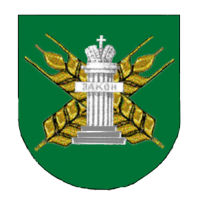 1
Североморское межрегиональное управление Россельхознадзора
Регистрация в системе «Меркурий»
Регистрация в ФГИС «ВетИС» включает в себя две операции:
	1). Регистрация хозяйствующего субъекта и его поднадзорных объектов (мест ведения хозяйственной деятельности) в компоненте «Цербер». Производится путем подачи заявления в орган исполнительной власти - станции по борьбе с болезнями животных по месту нахождения объекта.
	Для ускорения процесса регистрации сведения можно подать в электронном виде с использованием специализированного модуля регистрации поднадзорных объектов компонента «Цербер» и с последующим обращением в ВУ Архангельской области для подтверждения объектов (включения в реестр).
	2). Регистрация уполномоченного представителя хозяйствующего субъекта, в том числе в роли «Администратора ХС». Может быть произведена самостоятельно хозяйствующим субъектом при наличии ЭЦП путём заполнения формы самостоятельной регистрации в специализированном модуле регистрации уполномоченных лиц компонента Цербер либо при отсутствии ЭЦП путем подачи заявления в письменном виде за подписью руководителя (заместителя руководителя) в Североморское межрегиональное Управление Россельхознадзора  по адресу: г.Архангельск, пр. Ломоносова, 206 (каб. 703, 706, 707), телефоны: 8(8182)28-63-57, 28-66-36; адрес электронной почты: rshn4@fsvps.gov.ru.
	После регистрации уполномоченному лицу поступят именные реквизиты доступа на адрес электронной почты, указанный в электронной форме или бумажном заявлении.
	Обе операции можно выполнять как последовательно, так и параллельно.
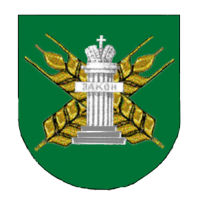 Североморское межрегиональное Управление Россельхознадзора
2
Информация о предоставлении доступа к системе «Меркурий»
Информация о порядке получения доступа к ИС «ВетИС» доступна по ссылке https://fsvps.gov.ru/informacionnye-sistemy/naznachenie-avtomatizirovannoj-siste/.
	 Знакомство с системой «Меркурий» рекомендуется начать с самостоятельного изучения материалов, размещенных в справочной системе на сайте ЦА Россельхознадзора (https://fsvps.gov.ru/informacionnye-sistemy/) и просмотра видеокурсов (http://www.vetrf.ru/vetrf/presentations). В видеокурсе рассмотрен порядок работы в системе: процессы приемки, производства и отгрузки продукции на предприятии.
	Также предлагается дистанционное обучение с участием разработчиков системы ФГБУ «ВНИИЗЖ» в формате вебинара. Такое обучение проводится бесплатно. Основная задача такого обучения - решить вопросы, возникшие после самостоятельного изучения материала. Длительность обучения 2-3 часа. Видеоконференцию возможно провести как для сотрудников ветеринарных служб, так и для хозяйствующих субъектов.
	Для организации видеоконференции подается заявка в свободной форме в виде электронного письма на адрес технической поддержки mercury@fsvps.ru. В заявке указывается: организация, логин-skype (или реквизиты любого другого инструмента для организации ВКС); предполагаемое количество участников; желаемая дата и время проведения вебинара (по Московскому времени); контактное лицо, номера телефонов; список интересующих вопросов и тем для обсуждения на вебинаре. После получения заявки, сотрудники технической поддержки свяжутся с вами для согласования даты и времени проведения видеоконференции.
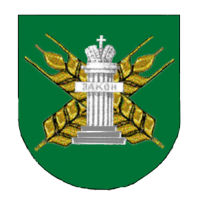 Североморское межрегиональное Управление Россельхознадзора
3
Нормативно-правовые акты, регламентирующие оформление ветеринарных сопроводительных документов на продукцию, входящую в единый перечень товаров, подлежащих ветеринарному контролю (надзору), утвержденный Решением Комиссии Таможенного союза от 18.06.2010 № 317 «О применении ветеринарно-санитарных мер в Евразийском экономическом союзе» (вместе с «Положением о Едином порядке осуществления ветеринарного контроля (надзора) на таможенной границе Евразийского экономического союза и на таможенной территории Евразийского экономического союза», «Едиными ветеринарными (ветеринарно-санитарными) требованиями, предъявляемые к товарам, подлежащим ветеринарному контролю (надзору)»)
Закон РФ от 14.05.1993 № 4979-1 «О ветеринарии»;
 Приказ Минсельхоза России от 13.12.2022 № 862 «Об утверждении Ветеринарных правил организации работы по оформлению ветеринарных сопроводительных документов, Порядка оформления ветеринарных сопроводительных документов в электронной форме и Порядка оформления ветеринарных сопроводительных документов на бумажных носителях»;
 Приказ Министерства сельского хозяйства Российской Федерации от 24.11.2021 № 793 «Об утверждении Ветеринарных правил назначения и проведения ветеринарно-санитарной экспертизы рыбы, водных беспозвоночных и рыбной продукции из них, предназначенных для переработки и реализации»;
 Приказ Минсельхоза России от 14.12.2015 № 634 «О порядке назначения лабораторных исследований подконтрольных товаров (в том числе уловов водных биологических ресурсов и произведенной из них продукции) в целях оформления ветеринарных сопроводительных документов»;
 Приказ Минсельхоза России от 26.10.2020 № 626 «Об утверждении Ветеринарных правил перемещения, хранения, переработки и утилизации биологических отходов».
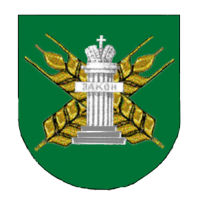 Североморское межрегиональное Управление Россельхознадзора
4
Нормативно-правовые акты, регламентирующие производство рыбной продукции
ТР ТС 021/2011 «Технический регламент Таможенного союза «О безопасности пищевой продукции»;
 	 ТР ЕАЭС 040/2016 «Технический регламент Евразийского экономического союза «О безопасности рыбы и рыбной продукции».

	При осуществлении процессов производства (изготовления) пищевой продукции, связанных с требованиями безопасности такой продукции, изготовитель должен разработать, внедрить и поддерживать процедуры, основанные на принципах ХАССП (в английской транскрипции HACCP - Hazard Analysis and Critical Control Points), изложенных в части 3 настоящей статьи (п. 2 ст. 10 ТР ТС 021/2011).
	Для обеспечения безопасности пищевой продукции в процессе ее производства (изготовления) должны разрабатываться, внедряться и поддерживаться в т.ч. такие  процедуры как:
	- обеспечение документирования информации о контролируемых этапах технологических операций и результатов контроля пищевой продукции;
	- ведение и хранение документации на бумажных и (или) электронных носителях, подтверждающей соответствие произведенной пищевой продукции требованиям, установленным настоящим техническим регламентом и (или) техническими регламентами Таможенного союза на отдельные виды пищевой продукции;
	- прослеживаемость пищевой продукции (п. 3 ст. 10 ТР ТС 021/2011).
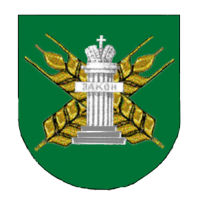 5
Североморское межрегиональное Управление Россельхознадзора
Объектами технического регулирования ТР ЕАЭС 040/2016 «Технический регламент Евразийского экономического союза «О безопасности рыбы и рыбной продукции» в том числе являются:
Пищевая рыбная продукция, полученная из уловов водных биологических ресурсов и объектов аквакультуры, растительного и животного происхождения, в переработанном или непереработанном виде, в том числе следующих видов:
 живая рыба и живые водные беспозвоночные;
 рыба-сырец (свежая), свежие водные беспозвоночные, свежие водные млекопитающие, водоросли-сырец (свежие) и свежие водные растения;
варено-мороженые водные беспозвоночные, водоросли и другие водные растения;
охлажденная пищевая рыбная продукция;
подмороженная пищевая рыбная продукция;
мороженая пищевая рыбная продукция и др. (пп. а п.2 Гл.1 ТР ЕАЭС 040/2016)
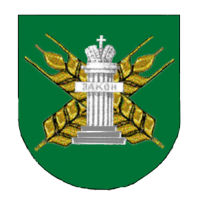 6
Североморское межрегиональное Управление Россельхознадзора
Ветеринарная сертификация во ФГИС «Меркурий»
Оформление ветеринарных сопроводительных документов в электронной форме (далее - ВСД) осуществляется с использованием федеральной государственной информационной системы в области ветеринарии (п. 8 ст. 2.3 Закона РФ от 14.05.1993 № 4979-1 «О ветеринарии»).

	Приказом Минсельхоза России от 13.12.2022 № 862 «Об утверждении Ветеринарных правил организации работы по оформлению ветеринарных сопроводительных документов, Порядка оформления ветеринарных сопроводительных документов в электронной форме и Порядка оформления ветеринарных сопроводительных документов на бумажных носителях», действующим с 01.09.2023 (в сравнении с Приказом Минсельхоза России от 27.12.2016 № 589, окончание действия документа 31.08.2023) предусмотрено:
	Исчисление сроков для оформления (в т.ч. после получения результатов ветсанэкспертизы и лабораторных исследований) и гашения ВСД в часах (24 часа), вместо 1 рабочего дня;
 Расширена область завершения оформления ВСД в части гашения и аннулирования ВСД;
 Оформление производственного ВСД должно быть завершено в течение 48 часов после завершения технологического процесса производства;
 Закреплён перечень критических и некритических ошибок, а также порядок приостановки регистрации и аннулирования пользователя. Для некоторых критических ошибок предоставлено право исправления в течение 72 часов, для избежание аннулирования регистрации пользователя.
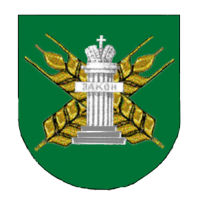 7
Североморское межрегиональное Управление Россельхознадзора
Ветеринарная сертификация во ФГИС «Меркурий»
При производстве подконтрольных товаров на территории Российской Федерации, их перемещении по территории Российской Федерации и переходе права собственности на них на территории Российской Федерации ВСД оформляются в т.ч. на основании:
 имеющихся в ФГИС ВетИС результатов ветеринарно-санитарной экспертизы данного товара или сырья, из которого он изготовлен, если ее проведение в отношении указанного подконтрольного товара или сырья для его производства предусмотрено «Законом о ветеринарии»;
 результатов лабораторных исследований, проведенных в лабораториях (испытательных центрах), входящих в систему органов и организаций Государственной ветеринарной службы Российской Федерации (далее - Госветслужба), или иных лабораториях (испытательных центрах), аккредитованных в национальной системе аккредитации, если их проведение в отношении указанного подконтрольного товара требуется в соответствии со статьей 2.3 «Закона о ветеринарии» (п. 10 Приложения № 1 Приказа от 13.12.2022 № 862).
Оформление ВСД осуществляется при
(п. 3 Приложения № 1 Приказа от 13.12.2022 № 862):
 производстве подконтрольного товара (за исключением случаев, когда их оформление не требуется в соответствии с настоящими Ветеринарными правилами);
 перемещении (перевозке) подконтрольного товара (за исключением случаев, когда их оформление не требуется в соответствии с настоящими Ветеринарными правилами);
 переходе права собственности на подконтрольный товар (за исключением случаев, когда их оформление не требуется в соответствии с настоящими Ветеринарными правилами).
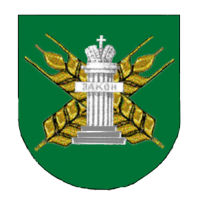 8
Североморское межрегиональное Управление Россельхознадзора
«Ветеринарные правила назначения и проведения ветеринарно-санитарной экспертизы рыбы, водных беспозвоночных и рыбной продукции из них предназначенных для переработки и реализации», утверждены приказом Минсельхоза России от 24.11.2021 № 793:
Ветеринарно-санитарная экспертиза назначается и проводится специалистами в области ветеринарии, являющимися уполномоченными лицами органов и организаций, входящих в систему Госветслужбы при непосредственном обращении собственника (владельца) рыбы, водных беспозвоночных и рыбной продукции или его уполномоченного представителя (п. 2 ст. 5 Закона «О ветеринарии»).

	Отбор проб рыбы, водных беспозвоночных и рыбной продукции для проведения ветеринарно-санитарной экспертизы осуществляется специалистами Госветслужбы при содействии владельца в соответствии со стандартами, содержащими правила отбора проб рыбы, водных беспозвоночных и рыбной продукции, включенными в Перечни стандартов к техническим регламентам.
	Ветеринарно-санитарной экспертизе подлежит:
живая рыба и рыба-сырец (свежая), живые и свежие водные беспозвоночные, пищевая рыбная продукция животного происхождения, изготовленная из них, в том числе на судах*, не прошедшая переработку (обработку), предназначенная для переработки и (или) реализации, в том числе на розничном рынке;
пищевая рыбная продукция непромышленного изготовления, прошедшая переработку (обработку), реализуемая на рынке.
	* Рыба, водные беспозвоночные и рыбная продукция, произведенные на судах, подлежат     	ветеринарно-санитарной экспертизе после доставки на берег перед выпуском в обращение.
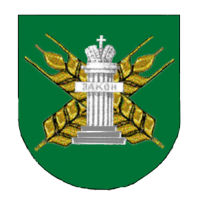 9
Североморское межрегиональное Управление Россельхознадзора
Ветеринарно-санитарной экспертизе не подлежит:

 рыбная продукция, прошедшая термическую обработку (кроме замораживания и охлаждения), копчение, консервирование, созревание, посол, а также сушку, маринование, концентрирование, экстракцию, экструзию или сочетание этих процессов, за исключением переработанной пищевой рыбной продукции, реализуемой на рынке;

 партии  рыбы, водных беспозвоночных и рыбной продукции, ранее подвергнутые ветеринарно-санитарной экспертизе, а также партии рыбы, водных беспозвоночных и рыбной продукции, сформированные из ранее подвергнутых ветеринарно-санитарной экспертизе партий рыбы, водных беспозвоночных и рыбной продукции.
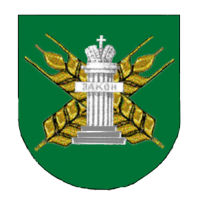 Североморское межрегиональное Управление Россельхознадзора
10
Действие Правил назначения и проведения ветеринарно-санитарной экспертизы не распространяется на:

 рыбу, водных беспозвоночных и рыбную продукцию, производимую гражданами в домашних условиях и (или) в личных подсобных хозяйствах, а также процессы производства, хранения, перевозки и утилизации рыбы, водных беспозвоночных и рыбной продукции, предназначенную только для личного потребления и не предназначенную для выпуска в обращение на территории Российской Федерации; 
 
 водных млекопитающих, в том числе продукцию из них.
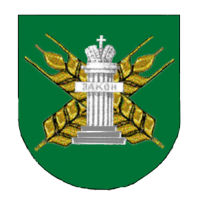 Североморское межрегиональное Управление Россельхознадзора
11
Ветеринарно-санитарная экспертиза назначается в целях: 

 установления соответствия рыбы, водных беспозвоночных и рыбной продукции требованиям безопасности ТР ТС 021 «О безопасности пищевой продукции» и ТР ЕАЭС 040 «О безопасности рыбы и рыбной продукции»
 
 установления благополучия в ветеринарном отношении хозяйств (производственных объектов) происхождения рыбы, водных беспозвоночных, из которых получены рыба, водные беспозвоночные и рыбная продукция, подлежащие ветеринарно-санитарной экспертизе

 определения пригодности рыбы, водных беспозвоночных и рыбной продукции к использованию для пищевых целей
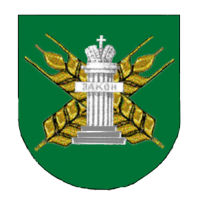 Североморское межрегиональное Управление Россельхознадзора
12
В рамках проведения ветеринарно-санитарной экспертизы осуществляются (п. 10 Приказа от 24.11.2021 № 793):
1. Рассмотрение представленных владельцем сведений:
	а) ветеринарных сопроводительных документов  или информации об их оформлении и выдаче, содержащейся в федеральной государственной информационной системе в области ветеринарии;
	б) информации о применении лекарственных препаратов для ветеринарного применения и соблюдении сроков их выведения из организма объектов аквакультуры животного происхождения (далее - объекты аквакультуры) в соответствии с инструкциями по применению лекарственных препаратов для ветеринарного применения.

	2. анализ информации о результатах мониторинга безопасности района добычи (вылова) водных биологических ресурсов, опубликованной на официальном сайте Федеральной службы по ветеринарному и фитосанитарному надзору в информационно-телекоммуникационной сети «Интернет»

	3. отбор проб рыбы, водных беспозвоночных и рыбной продукции для проведения ветеринарно-санитарной экспертизы;

	4. подготовка проб рыбы, водных беспозвоночных и рыбной продукции в соответствии с Перечнями стандартов к Техническим регламентам и проведение исследований.
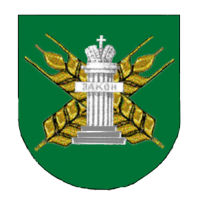 Североморское межрегиональное Управление Россельхознадзора
13
В рамках проведения ветеринарно-санитарной экспертизы осуществляются (п. 10 Приказа от 24.11.2021 № 793):
5. направление проб рыбы, водных беспозвоночных и рыбной продукции для проведения лабораторных исследований в лабораторию (испытательный центр), входящую в систему органов и учреждений Госветслужбы, или иную лабораторию (испытательный центр), аккредитованную в национальной системе аккредитации для проведения лабораторных исследований, по выбору владельца; 
	
	6. принятие решения по результатам проведенных исследований.

	Срок проведения ветеринарно-санитарной экспертизы не должен превышать двадцати четырех часов с момента обращения владельца, при этом срок проведения исследований не должен превышать трех часов с момента поступления проб на место проведения ветеринарно-санитарной экспертизы за исключением:
 случаев, требующих проведения лабораторных исследований;
 случаев, когда срок доставки проб превышает двадцать один час. В этом случае срок проведения ветеринарно-санитарной экспертизы увеличивается на время доставки проб на место проведения ветеринарно-санитарной экспертизы.
 срок проведения ветеринарно-санитарной экспертизы в случаях, требующих проведения лабораторных исследований, не должен превышать десять календарных дней со дня обращения владельца.
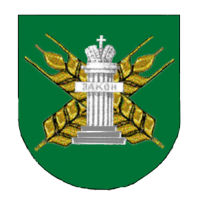 Североморское межрегиональное Управление Россельхознадзора
14
Важно!	Уполномоченным на оформление ВСД лицом хозяйствующего субъекта в ФГИС «Меркурий» необходимо оформить производственный ВСД – транзакция «перевозка без смены владельца» с целью для проведения ветеринарно-санитарной экспертизы (ВСЭ) на площадку подразделения СББЖ  либо иную площадку , где будет проводиться ВСЭ рыбы. 
После этого специалистом госветслужбы будет произведено гашение входящего ВСД, осуществлена ВСЭ  и произведена работа по внесению в раздел  ФГИС «Меркурий» «Ветеринарно-санитарная экспертиза» и «Лабораторные исследования» соответствующих сведений.
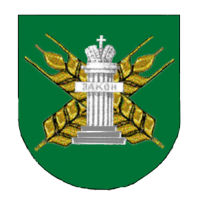 Североморское межрегиональное Управление Россельхознадзора
15
Исследования продукции аквакультуры
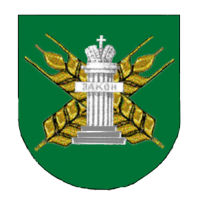 Североморское межрегиональное Управление Россельхознадзора
16
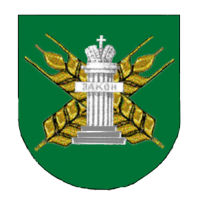 Североморское межрегиональное Управление Россельхознадзора
17
.
.
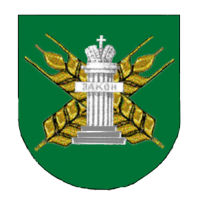 Североморское межрегиональное Управление Россельхознадзора
18
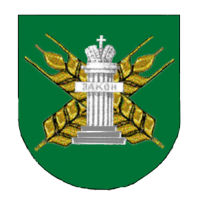 19
Североморское  межрегиональное Управление Россельхознадзора
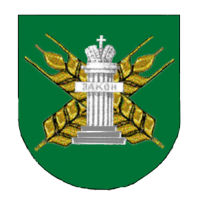 20
Североморское  межрегиональное Управление Россельхознадзора
*  Касается только содержания объектов аквакультуры в рыбопромышленных водоемах (полувольные условия), не касается содержания объектов аквакультуры в искусственно созданной среде обитания.
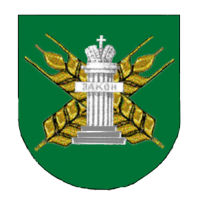 21
Североморское межрегиональное управление Россельхознадзора
*  Касается только содержания объектов аквакультуры в рыбопромышленных водоемах (полувольные условия), не касается содержания объектов аквакультуры в искусственно созданной среде обитания.
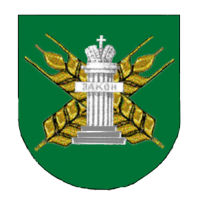 22
Североморское межрегиональное управление Россельхознадзора
По результатам проведенных исследований принимается решение о направлении рыбы, водных беспозвоночных и рыбной продукции:
В реализацию без ограничений - при установлении соответствия рыбы, водных беспозвоночных и рыбной продукции показателям технических регламентов «О безопасности пищевой продукции» и «О безопасности рыбы и рыбной продукции», указанным в пункте 14 Приказа от 24.11.2021 № 793;
 На замораживание или иной способ обеззараживания, обеспечивающий безопасность пищевой рыбной продукции, или разделку с последующим удалением пораженных частей и их утилизацией - в случаях, установленных пунктами 17 - 19 технического регламента «О безопасности рыбы и рыбной продукции»;
 На утилизацию - при установлении несоответствия рыбы и водных беспозвоночных и рыбной продукции по показателям технических регламентов «О безопасности пищевой продукции» и «О безопасности рыбы и рыбной продукции», указанным в пункте 14 Приказа от 24.11.2021 № 793.
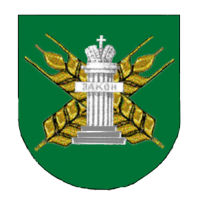 Североморское межрегиональное Управление Россельхознадзора
23
При проведении ветеринарно-санитарной экспертизы производится:
Аквакультура
Рассмотрение представленных владельцем сведений о применении лекарственных препаратов для ветеринарного применения и соблюдении сроков их выведения из организма объектов аквакультуры животного происхождения  в соответствии с инструкциями по применению лекарственных препаратов для ветеринарного применения, необходимо указывать в производственном ВСД в особых отметках.

Таким образом, владельцем, подлежащей ВСЭ продукции, осуществляется декларирование сведений об использовании / неиспользовании ветеринарных лекарственных препаратов.
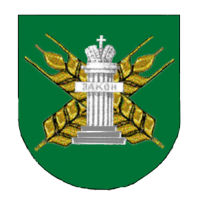 24
Североморское межрегиональное Управление Россельхознадзора
При несогласии владельца с результатами ветеринарно-санитарной экспертизы осуществляется:
повторный отбор проб рыбы, водных беспозвоночных и рыбной продукции для проведения исследования по показателю, с результатами исследования которого не согласен владелец . Срок проведения исследований не должен превышать срока 10 календарных дней.

 до получения результатов повторных исследований рыба, водные беспозвоночные и рыбная продукция подлежат временному хранению в соответствии с порядком экспертизы, временного хранения, утилизации (в том числе использования в качестве корма для сельскохозяйственных животных), уничтожения некачественных и (или) опасных пищевых продуктов, материалов и изделий, определенным Правительством Российской Федерации (ст. 25 ФЗ от 2 января 2000 г. № 29-ФЗ «О качестве и безопасности пищевых продуктов»).

 результаты ветеринарно-санитарной экспертизы представляются в Федеральную государственную информационную систему в области ветеринарии.
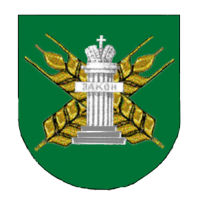 Североморское межрегиональное Управление Россельхознадзора
25
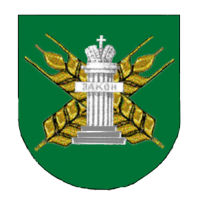 26
Североморское межрегиональное управление Россельхознадзора
«Ветеринарные правила правил содержания рыб и иных водных животных в искусственно созданной среде обитания в целях их разведения, выращивания, реализации и акклиматизации» утверждены приказом Минсельхоза России от от 23.12.2020 №782:
Устанавливают обязательные для исполнения физическими и юридическими лицами требования к условиям содержания водных биологических ресурсов (далее – ВБР) в искусственно созданной среде обитания в целях их разведения выращивания, в том числе при осуществлении искусственного воспроизводства, реализации и акклиматизации, при осуществлении мероприятий по карантинированию, обязательных профилактических мероприятий и диагностических исследований ВБР.
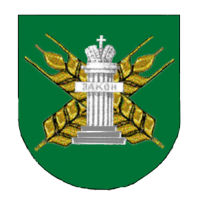 27
Североморское межрегиональное Управление Россельхознадзора
Основные требования к содержанию рыб, иных водных животных:
ВБР подлежат учету и идентификации в соответствии с законодательством Российской Федерации в области ветеринарии (ПП от 05.04.2023 № 550, реализация учета не позднее 1 марта 2026 года);
ВБР должны быть обеспечены водой, соответствующей нормативам качества для объектов  рыбохозяйственного значения, в том числе в соответствии с требованиями приказа Минсельхоза России от 13.12.2016 № 552;
При въезде на территорию участков, предназначенных для содержания производителей и ремонтного молодняка, инкубации икры, участков по карантинированию рыб, участков для сбора и хранения биологических отходов должна осуществляться дезинфекция шасси транспортных средств аэрозолями дезинфицирующих средств;
В помещениях на обособленных  производственных участках, на входах и выходах устанавливаются дезинфекционные коврики (кюветы) по ширине прохода длиной не менее 1 м, заполненные поролоном, опилками или другим пористым эластичным материалом и пропитанные дезинфицирующими растворами;
 Осуществление работ на производственных участках и посещение таких участков без специальной одежды и обуви не допускаются;
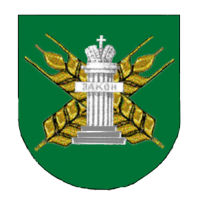 28
Североморское межрегиональное Управление Россельхознадзора
Основные требования к содержанию рыб, иных водных животных:
Корма и кормовые добавки, используемые для кормления ВБР должны быть безопасными для здоровья животных и соответствовать ветеринарно-санитарным требованиям и нормам, установленным документами, составляющими право Евразийского экономического союза, законодательными и иными нормативными правовыми актами РФ;
 Утилизация и уничтожение трупов рыб осуществляются в соответствии с ветеринарными правилами перемещения, хранения, переработки и утилизации биологических отходов, утверждаемыми Минсельхозом России от 26.10.2020 № 626 «Об утверждении Ветеринарных правил перемещения, хранения, переработки и утилизации биологических отходов» и в соответствии со ст. 2.1 Закона «О ветеринарии»;
 Обособленные производственные участки располагаются на расстоянии не ближе 500 м от животноводческих ферм и скотомогильников;
 На участках, предназначенных для содержания производителей и ремонтного молодняка, инкубации икры, на карантинных участках должны быть предусмотрены ванны или иные емкости для проведения антипаразитарной, лечебной и профилактической обработки рыб (далее - емкости для ветеринарных обработок);
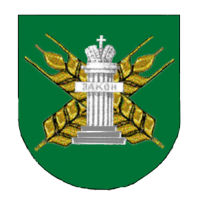 29
Североморское межрегиональное Управление Россельхознадзора
Основные требования к содержанию рыб, иных водных животных:
Оборудование и инвентарь, перемещаемые на территории участков, предусмотренных в настоящем пункте, подлежат дезинфекции с использованием дезинфицирующих средств согласно инструкциям по их применению;
 При организации работ по выпуску в водный объект, изъятию из водного объекта, сортировке и пересадке рыб и иных водных животных в береговой зоне водного объекта должна проводиться дезинфекция аэрозолями дезинфицирующих средств тары, инвентаря, а также специальной одежды и обуви персонала, прибывшего для проведения указанных работ. Дезинфекция должна проводиться на расстоянии не ближе 100 м от береговой линии (границы водного объекта);
 Работы по выпуску в водный объект, изъятию из водного объекта, сортировке и пересадке рыб, иных водных животных должны проводиться непосредственно в пределах береговой полосы водного объекта.
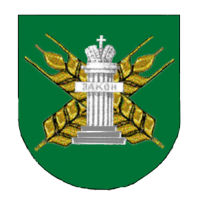 30
Североморское межрегиональное Управление Россельхознадзора
Требования к осуществлению мероприятийпо карантинированию рыб, иных водных животных
ВБР, ввозимые на производственный участок или вывозимые с производственного участка, подлежат обособленному содержанию от других ВБР, содержащихся на производственном участке (далее – карантинирование);
 Карантинирование ВБР осуществляется на карантинных участках, предназначенных для проведения клинического осмотра  ВБР, диагностических исследований и обработок, предусмотренных планами диагностических исследований, ветеринарно-профилактических и противоэпизоотических мероприятий в хозяйствах всех форм собственности на территории субъекта Российской Федерации на соответствующий год  (далее - Планы противоэпизоотических мероприятий);
 Период карантинирования ВБР составляет не менее 30 суток со дня их ввоза на производственный участок или до дня их вывоза с производственного участка;
 При комплектовании технологических (производственных) групп по принципу «все свободно - все занято» и содержании одновозрастных групп ВБР  одного биологического вида в садках, других технических средствах допускается проведение карантинирования рыб непосредственно на обособленном производственном участке;
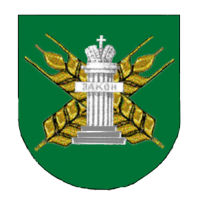 31
Североморское межрегиональное Управление Россельхознадзора
Требования к осуществлению мероприятийпо карантинированию рыб, иных водных животных
В случае обнаружения при карантинировании  ВБР, больных заразными болезнями, ветеринарные мероприятия проводятся в соответствии с ветеринарными правилами осуществления профилактических, диагностических, лечебных, ограничительных и иных мероприятий, установления и отмены карантина и иных ограничений, направленных на предотвращение распространения и ликвидацию очагов заразных и иных болезней животных, утверждаемыми Минсельхозом России в соответствии со ст. 2.2  Закона «О ветеринарии».
Карантинирование не проводится в следующих случаях:
 При комплектования собственного стада клинически здоровыми ВБР, ввозимыми с обособленных производственных участков, принадлежащих одному физическому или юридическому лицу;
 Вывоза клинически здоровых ВБР, полученных от клинически здоровых производителей, в целях выпуска в водные объекты;
 Ввоза ВБР для содержания на участке реализации продукции при наличии ветеринарных сопроводительных документов, подтверждающих благополучие территории вывоза ВБР по заразным болезням рыб, иных водных животных.
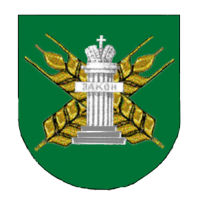 32
Североморское межрегиональное Управление Россельхознадзора
Требования    к  осуществлению   обязательныхпрофилактических    мероприятий    и диагностическихисследований рыб,   иных   водных   животных
ВБР подлежат осмотру, диагностическим исследованиям, вакцинациям и обработкам в соответствии с Планами противоэпизоотических мероприятий, а также профилактическим антипаразитарным обработкам при пересадках из одного водоема в другой;
 Осмотр с проведением лабораторных (ихтиопатологических) исследований ВБР, содержащихся на обособленных производственных участках, должен проводиться не реже 4 раз в год, а на необособленных - не реже 2 раз в год;
 Лабораторные (ихтиопатологические) исследования ВБР  должны проводиться в ихтиопатологических лабораториях, расположенных на участках, предназначенных для содержания производителей и ремонтного молодняка, инкубации икры, на карантинных участках, или в лабораториях (испытательных центрах), входящих в систему органов и организаций Государственной ветеринарной службы Российской Федерации, или в иных лабораториях (испытательных центрах), аккредитованных в национальной системе аккредитации;
 Емкости для ветеринарных обработок должны быть оборудованы системой независимого водоснабжения, а также должны предусматривать сброс использованной воды в канализационные системы или бессточные отстойники, не связанные гидрологической связью с водными объектами;
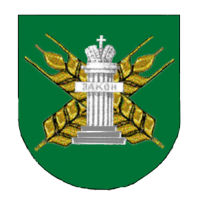 33
Североморское межрегиональное Управление Россельхознадзора
Требования    к  осуществлению   обязательныхпрофилактических    мероприятий    и диагностическихисследований рыб,   иных   водных   животных
Бассейны, каналы, а также инвентарь и оборудование, используемые при содержании рыб и иных водных животных, подлежат дезинфекции с использованием дезинфицирующих средств согласно инструкциям по их применению;
 Содержание рыб и иных водных животных в границах рыбоводного участка, на котором размещены садки, другие технические средства, допускается не менее чем через 60 календарных дней после дня изъятия из садков, других технических средств рыб и иных водных животных;
 Садки, другие технические средства могут быть использованы повторно после проведения дезинфекции с использованием дезинфицирующих средств согласно инструкциям по их применению.
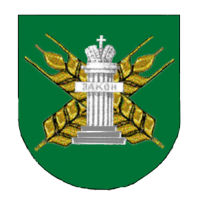 34
Североморское межрегиональное Управление Россельхознадзора
ВЕТЕРИНАРНЫЕ ТРЕБОВАНИЯ
при ввозе на таможенную территорию Таможенногосоюза и (или) перемещении между Сторонами живых рыб,беспозвоночных и других пойкилотермных водных животных,их оплодотворенной икры, спермы, личинок, предназначенныхдля продуктивного выращивания, племенногои иного использования(Гл. 17 Коллегии  Евразийской Экономической Комиссии Решение  от 4 декабря 2012 г. № 254 о внесении изменений  в  Единые ветеринарные (ветеринарно-санитарные) требования,предъявляемые к товарам, подлежащим ветеринарному контролю (надзору).
К ввозу на единую таможенную территорию Таможенного союза и (или) перемещению между Сторонами допускаются живые рыбы, беспозвоночные и другие пойкилотермные водные животные, их оплодотворенная икра, сперма, личинки, предназначенные для продуктивного выращивания, племенного и иного использования, добытые в природных водоемах или происходящие из хозяйств аквакультуры, признанных свободными в течение последних 24 месяцев от болезней пойкилотермных водных животных и чувствительных к ним видов, приведенных в перечне специфических болезней пойкилотермных водных животных и чувствительных к ним видов.
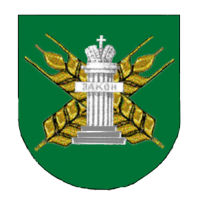 35
Североморское межрегиональное Управление Россельхознадзора
ввозимые на единую таможенную территорию Таможенного союза и (или) перемещаемые между Сторонами допускаются добытые в природных водоемах живые рыбы, беспозвоночные и другие пойкилотермные водные животные, прошедшие карантин продолжительностью не менее 30 суток при температуре выше 12 °C в условиях карантинного предприятия (участка), зарегистрированного в государственной ветеринарной службе, под наблюдением ветеринарного врача. В период карантинирования проводятся визуальный осмотр репрезентативной выборки живых рыб, беспозвоночных и других пойкилотермных водных животных и их клинические исследования на наличие специфических заболеваний в соответствии с указанным в настоящей главе перечнем специфических болезней пойкилотермных водных животных и чувствительных к ним видов.

 Ветеринарный контроль в отношении животных производится при их погрузке и в месте назначения с обязательным проведением карантинных мероприятий в хозяйстве - отправителе и хозяйстве - получателе животных (п. 4.3 Гл. IV Решения Комиссии Таможенного союза от 18.06.2010 № 317).
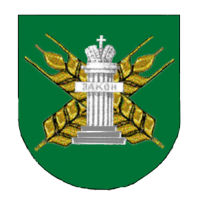 36
Североморское межрегиональное Управление Россельхознадзора
В  соответствии с Решением от 10.11.2017 № 80 «Об утверждении правил организации проведения лабораторных исследований (испытаний) при осуществлении ветеринарного  контроля (надзора)»:
Лабораторные исследования (испытания) проводятся в целях:
предотвращение ввоза и распространения на таможенной границе и таможенной территории Союза возбудителей заразных болезней животных;      
предотвращение ввоза и перемещения между территориями государств-членов товаров, подлежащих ветеринарному контролю (надзору), опасных в ветеринарно-санитарном отношении и (или) не соответствующих единым ветеринарным (ветеринарно-санитарным) требованиям Союза;
 оценка ветеринарно-санитарного состояния объектов;
 оценка эффективности применяемых уполномоченными органами государств-членов ветеринарно-санитарных мер (п. 4 Гл. III Решения от 10.11.2017 № 80).

 Товары, подлежащие ветеринарному контролю (надзору) и предназначенные для ввоза на территорию Союза или перемещения между территориями государств-членов, в отношении которых не предусмотрена процедура оценки соответствия требованиям технических регламентов Союза (Таможенного союза), должны исследоваться только в аккредитованных лабораториях (центрах) (п. 11 Гл. IV Решения от 10.11.2017 № 80).
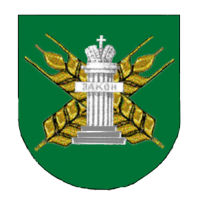 37
Североморское межрегиональное Управление Россельхознадзора
Североморское межрегиональное управление Россельхознадзора
Контакты
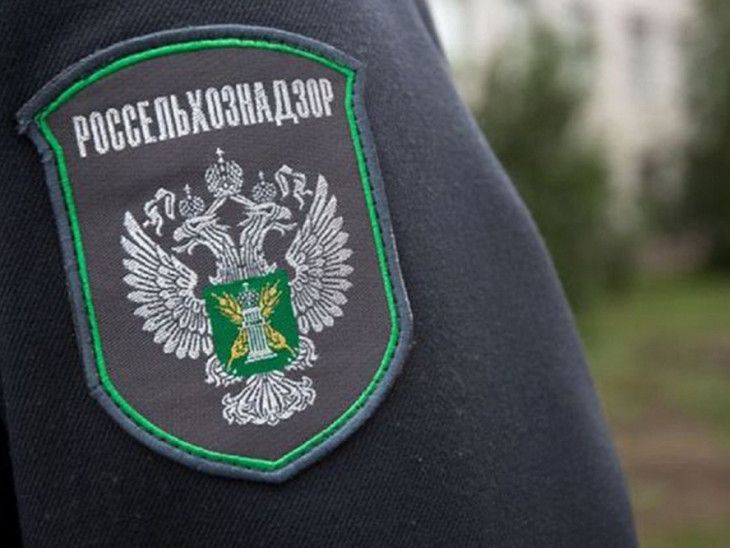 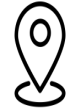 Юридический адрес: Республика Карелия, г. Петрозаводск, ул. Мурманская, д.22
Фактический адрес: 163000, г. Архангельск, пр. Ломоносова, д.206
адрес электронной почты : rshn4@fsvps.gov.ru
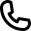 8(8182) 65-97-65 – Приёмная 

8(8182)28-63-57; 28-66-36 - отдел ветеринарного надзора
QR-код для перехода на сайт Управления
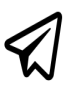 t.me/smurshn
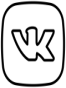 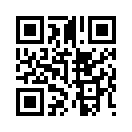 vk.com/rshn10
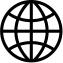 10.fsvps.gov.ru
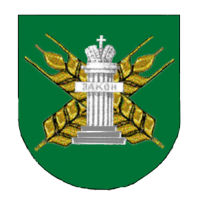 38
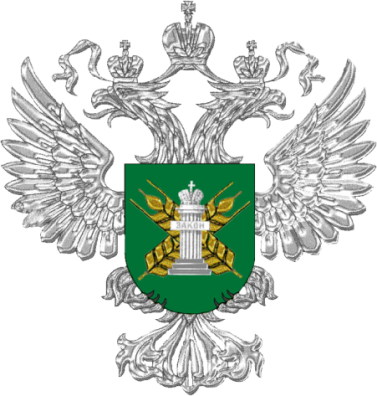 Благодарю за внимание!
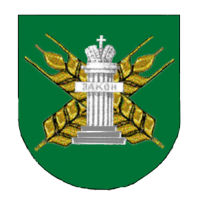 39
Североморское межрегиональное управление Россельхознадзора